Antidiskriminační právo
Michal Čermák
I. Základní instituty a pojmy práva na rovné zacházení a diskriminace
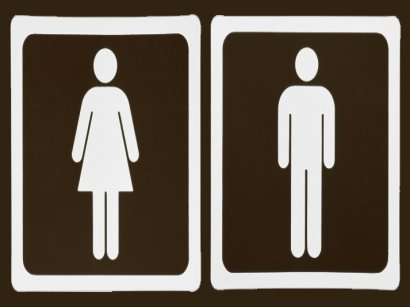 Rovnost
Nástin pojmu
Dva základní druhy rovnosti
Formální („Aristotelovská“) = „Všem stejně“ (bez ohledu na situaci).
×
Materiální: Stejnému stejně, odlišnému odlišně (s ohledem na situaci).
Rovnost příležitostí a výsledků
V euroamerickém chápání lze rozlišit materiální rovnost:
Příležitostí: „Všichni na stejnou startovní čáru...“ –  politika zejména EU.

Výsledků: „Všem stejně v cíli..“ – zejména ve Skandinávii a USA.
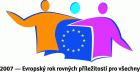 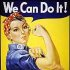 Rovnost příležitostí (šancí)
Rovnost výsledků
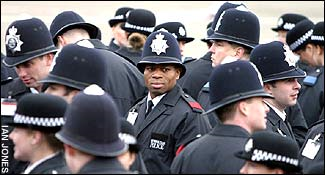 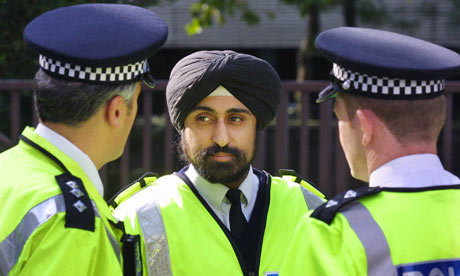 Co je rovnost? Těžko říci...
Vývoj pojmu rovnosti v kolébce antidiskriminačního práva – USA: 
Rozsudky Nejvyššího soudu USA
1896 – oddělení, ale rovni („separate but equal“) Plessy v. Fergusson
1954 – konec segregace (teoreticky) – Brown vs. Board of education
1978 – pozitivní opatření – Regents of University of California v. Bakke
2003 – Grutter vs. Bollinger – ústup
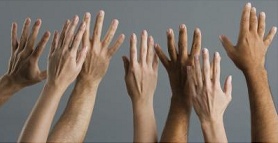 V čem si tedy všechny lidské bytosti musí být rovny?
(Pouze) v důstojnosti a právech ! 
„Lidé jsou svobodní a rovní  v důstojnosti i v právech“ (Listina základních práv a svobod, Čl. 1).

„Všichni lidé jsou zrozeni jako svobodní a rovní co do důstojnosti a práv“ (Všeobecná deklarace lidských  práv, článek 1)‏.
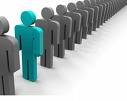 Rovnost v zacházení
Se všemi se musí zacházet rovně, když jde o jejich práva a důstojnost.
Všichni si ale fakticky nejsou rovni v např.  v inteligenci, v talentu, vzhledu atd.
Není totiž úlohou práva stírat všechny rozdíly mezi osobami, jelikož „egalitářský univerzalismus by nutně vyvolal hluboce nefunkční sociální účinky“. Viz nález Ústavního soudu ČR, sp. zn. Pl. ÚS 4/95.
Diskriminace
Vymezení pojmu
Diskriminace dvojího druhu
Diskriminace hospodářská – mimo oblast zájmu dnešního semináře. (Např. zneužívání dominantního postavení na trhu).
Diskriminace spojená s lidskou důstojností (např. nevpuštění zákazníka do obchodu z důvodu jeho etnicity) – Diskriminace jako pošlapání lidské důstojnosti – v oblasti zájmu dnešního semináře.
Co děláme, když diskriminujeme?
Vstupujeme nelegitimně do  práv a důstojnosti člověka.




Nerespektujeme rovnost zacházení.
Jednáme protiprávně.
Co to je diskriminace?
Diskriminace je porušením práva na rovné zacházení = Diskriminace je protiprávní
Diskriminace je rozdílné zacházení s lidmi v právem vymezených situacích z důvodu(ů), které právo zapovídá.
Diskriminace je jednání, které nemá rozumné odůvodnění (nelegitimnost) a je nepřiměřené (disproporčnost).
Rovnost zacházení vůči komu?
Komparátor
				Kdo to je?

Komparátor není kdokoliv, je to zpravidla :
	Muž, běloch, křesťan bez postižení a heterosexuál – tento člověk zpravidla nebývá diskriminován…
Pozitivně-právní vymezení diskriminace
To je opravdu, opravdu škandál. Tohle nikdy chile nepodepíšu - dám si 2 roky na čas!
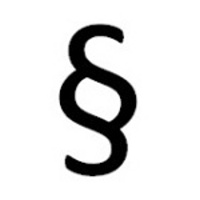 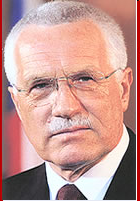 Předpisy…?
Směrnice 43/2003/ES, 78/2003/ES, 2004/113/ES...



Zákon č. 198/2009, o rovném zacházení a o právních prostředcích ochrany před diskriminací a o změně některých zákonů (antidiskriminační zákon).
Co to je tedy diskriminace?
Vymezuje § 2 – 4 ADZ.
Diskriminaci dělíme na přímou a nepřímou. 
					+
Obtěžování, pronásledování, pokyn a navádění jako formy diskriminace jsou zákonem stavěny diskriminaci na roveň.
Přímá diskriminace ( § 2 odst. 3)
Přímá diskriminace je takové jednání nebo opomenutí, kdy je, bylo nebo by bylo s jednou osobou zacházeno ve srovnatelné situaci méně výhodným způsobem než s osobou jinou, a to na základě rozlišování podle důvodů vymezených ADZ nebo jiným právním předpisem.
Nepřímá diskriminace (§ 3 odst.1 a násl.)
Nepřímá diskriminace je takové jednání nebo opomenutí, kdy na základě zdánlivě neutrálního rozhodnutí, kritéria nebo praxe je osoba znevýhodněna oproti ostatním, vždy za podmínky, že dotyčné rozhodnutí, kritérium nebo praxe nejsou odůvodněné a přiměřené.
Obtěžování & spol. (§ 4)
Obtěžováním je nežádoucí chování z důvodů uvedených v ADZ mající za cíl snížení důstojnosti osoby a vytvoření nepřátelského prostředí (bossing, mobing) + sexulání obtěžování (§ 4 odst. 2).
Pronásledování (§ 4 odst. 3).
Navádění (§ 4 odst.5).
Pokyn k diskriminaci (§ 4 odst. 4).
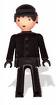 Diskriminace a legislativní Babylon
Pojem diskriminace neupravuje a nezmiňuje pouze antidiskriminační zákon (bohužel).
Po přijetí antidiskriminačního zákona nedošlo k „pročistění“ právního řádu od nevhodných duplicit.
Důsledkem jsou časté situace, které vyžadují značné interpretační dovednosti mj. v určení, která norma je lex generalis a která lex specialis (např. § 4 a jeho vztah k § 10 zákona o zaměstnanosti).
Jak poznat diskriminaci. 5-ti stupňový test
Zachází se s jednou (fyzickou) osobou méně výhodněji než s druhou.Ve srovnatelné situaci.   – ANO
Vzniká újma na důstojnosti. – ANO
Znevýhodnění se děje z právem zakázaného důvodu. – ANO
Existuje v právem vymezené oblasti.– ANO
Nelze ji odůvodnit oprávněným účelem a přiměřeností dosahování účelu. – ANO (nelze)
	= DISKRIMINACE!
Oblasti v nichž může dle práva docházet k diskriminaci:
Diskriminace je zakázána ADZ pouze ve vymezených oblastech ( § 1). 
Jedná se o:
Pracovně-právní vztahy
Přístup ke zboží a službám
Bydlení, je-li nabízeno veřejně
Členství v odborech a profesních komorách
Poskytování zdravotní péče
Oblasti života v nichž nemůže docházet k diskriminaci (příklady)
Výběr partnera.
Výběr dědiců.
Výběr obchodu, ve kterém bude spotřebitel nakupovat.
Volba přátel.
Literární a umělecká činnost (svoboda slova).
Atd.
Dle ADZ tedy nelze diskriminovat na základě těchto důvodů
rasy, etnického původu, 
národnosti, 
pohlaví, 
sexuální orientace, 
věku, 
zdravotního postižení, 
náboženského vyznání, víry či světového názoru.
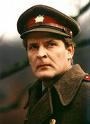 Zákaz diskriminace z dalších důvodů uvedených v jiných právních normách
Např.: členství v odborových organizacích, politických stranách, zdravotního stavu (Zákon o zaměstnanosti).
Zákaz jakkoliv diskriminovat. (Zákon na ochranu spotřebitele)
Zákaz nerovného zacházení z důvodu rodu, majetku, sociálního původu aj. (Zákon o zaměstnanosti a školský zákon)
Zakázané diskriminační důvody a jejich váha
Antidiskriminační zákon mezi zakázynými diskriminačními důvody nerozlišuje – dává jim zdánlivě stejnou váhu.
Z historického vývoje jsou však  de facto nejzávažnějšími důvody diskriminace ty, které mají nejvyšší potenciál způsobit oběti diskriminace újmu na důstojnosti.
Zakázané diskriminační důvody a jejich váha
Nejzávažnějšími diskriminačními důvody jsou:
Etnicita,
Pohlaví,
a v EU dále:
3. Věk.
Pozn.: K sexuální orientaci má soudní i legislativní praxe států EU i USA stále ambivalentní vztah (srov. Rozhodnutí soudního dvora EU Maruko).
1. Etnicita jako zakázaný diskriminační důvod
1. Etnicita jako zakázaný diskriminační důvod
Diskriminace z důvodu enicity/rasy je snad nejzávažnější formou diskriminace.
Diskriminovat z důvodu etnicity zapovídá nejen antidiskriminační zákon, ale mnoho dalších předpisů a dokumentů mezinárodního práva.
Důležité případy (příkladmý výčet): Brown (US), Feryn (Soudní dvůr EU), Regina v. Immigration officer (GB), 30 Cdo 1630-2004 (NS ČR), D. H. & others vs. ČR (ESLP) a mnoho dalších.
1. Etnicita jako zakázaný diskriminační důvod
Legitimní odůvodnění rozdílného zacházení z důvodu etnicity v podstatě neexistuje (výjimka – role ve filmu, hudba apod.).
Tím, že je prostor pro legitimní odůvodnění nerovného zacházení velmi úzký, nejsou relevantní pokusy pro obcházení zákona: vstup do restaurace „jen pro členy klubu“, permanentní nápisy na restauracích „uzavřená společnost“ apod.
Není legitimním odůvodněním ani požadavek zákazníka na vyloučení určité etnicity: rozsudek Soudního dvora EU Feryn, případ nižšího soudu ČR: nepřijetí kuchařky s vydáním písemného potvrzení: „Nepřijata pro romský původ“.
2. Pohlaví jako zakázaný diskriminační důvod
2. Pohlaví jako zakázaný diskriminační důvod
Princip rovnosti žen a mužů je esenciálním východiskem euro-americké právní kultury.
Pohlaví, až na výjimky (je jich podstatně více, než u etnicity) není legitimním kriteriem rozdílného zacházení v oblastech pokrytých antidiskriminačním právem.
Zejm. v oblasti pracovně-právních vztahů mohou ženy a muži vykonávat tatáž zaměstnání.
2. Pohlaví: Nejčastější diskriminační jednání z důvodu pohlaví v pracovně-právní oblasti
Práce jen pro muže a práce jen pro ženy ?
Rozhodnutí Soudního dvora EU: Kreil, Sirdar, Johnston – „práce ve zbrani“ + v ČR sporný § 29 nařízení vlády č. 361/2007 Sb., kterým se stanoví podmínky ochrany zdraví při práci (zvedání břemen).
Diskriminace při přijímání do zaměstnání.
Pozn.: spec. ustanovení § 4 zákona o zaměstnanosti.
Nerovnost v odměňování.
Rozhodnutí Soudního dvora EU: Defrenne, Hill, Bilka a jiné.
2. Pohlaví: Těhotná zaměstnankyně a těhotná uchazečka
Diskriminace z důvodu těhotenství a mateřství se považuje za diskriminaci z důvodu pohlaví: ust. § 2 odst. 4 antidiskriminačního zákona a ust. § 4 odst. 2 zákona o zaměstnanosti.
Těhotná zaměstnankyně nemá komparátora = není ve srovnatelné situaci s mužem (případ soudu v GB Turly vs. Allders Stores) = není totéž jako „nemocný muž“ ( případ Soudního dvora EU Dekker) – s těhotnými zaměstnankyněmi je zacházeno ze zákona „výhodněji“ než se zaměstnanci – muži.
2. Pohlaví: Jsou rozdílné ceny služeb pro muže či ženy diskriminační?
Praxe rozdílných cen služeb v závislosti na pohlaví spotřebitele se zavádí z několika důvodů:
Aby povzbudila větší účast příslušníků nedostatečně zastoupeného pohlaví (např. tělocvičny, sportovní utkání, taneční). – Není diskriminace.
Aby povzbudila větší účast příslušníků jednoho pohlaví za účelem přilákání většího množství osob opačného pohlaví (např. diskotéky „ženy vstup zdarma“ „ženy s poprsím č. 3 a více vstup zdarma“) – Je obtěžující = diskriminační.
3. Rozlišování má vynahradit větší množství času stráveného poskytováním služby ženám nebo mužům nebo případně využívá větší ochotu žen či mužů zaplatit (např. za úpravu vlasů) – Není diskriminace.

Srov.: Veřejný ochránce práv: 139/2010/DIS/JKV
3. Věk jako zakázaný diskriminační důvod
3. Diskriminace z důvodu věku
Postihování diskriminace z důvodu věku je typické spíše pro státy EU než pro USA.
Na rozdíl od etnicity a genderu není vysoký či nízký věk vlastností doživotně danou, ale časem získanou (nikdo nebude věčně mladý…).
Soudní dvůr EU judikoval ve věci Mangold, že nediskriminace z důvodu věku je základní zásadou právní (nesouhlas generálního advokáta Mazáka).
3. Věk: Diskriminace v přístupu ke zboží a službám z důvodu věku
Diskriminačním jednáním v přístupu ke zboží a službám z důvodu věku zejména, pokud došlo k zásahu do důstojnosti osoby.
Případy: Neposkytování kreditních karet a úvěrových produktů bankami osobám starším 70-ti let bez zkoumání jejich majetkové situace.
Diskriminace a specifika tzv. služebních poměrů
Specifika úpravy zákazu diskriminace příslušníků ozbrojených sborů
Zákon č. 361/2003 Sb. o služebním poměru příslušníků bezpečnostních sborů.
Zákaz diskriminace při přijímání (§ 16) – širší výčet než v antidiskriminačním zákoně,
Zákaz diskriminace při výkonu služebního poměru (§ 77) – širší výčet než v antidiskriminačním zákoně.
Specifika úpravy zákazu diskriminace u vojáků z povolání:
Zákon č. 221/1999 Sb. o vojácích z povolání.
V § 2 odst. 3 zákona o vojácích z povolání se zakazuje diskriminace služebním orgánům diskriminovat, a přikazuje se jim zajišťovat rovné zacházení s uchazeči a se všemi vojáky vojáky ve službě.
Širší výčet diskriminačních důvodů než v ADZ, : soc. původ, majetek, rod, rodinný stav,
Ust. § 2 odst. 4, 5, a 6 upravují obtěžování a pronásledování.
Diskriminace z důvodu státní příslušnosti
Je diskriminace z důvodu státní příslušnosti „pravá“ diskriminace ?
Diskriminace z důvodu státní příslušnosti, je zejména hospodářskou diskriminací, které se intruze do důstojnosti týká pouze okrajově.
Nejčastěji se nerovné zacházení vyskytuje v přístupu ke zboží a službám a na v pracovně-právních vztazích.
Občané EU a občané třetích zemí - práce
Občané členských států EU mají v přístupu k zaměstnání stejná práva jako občané ČR. Občané třetích zemí tuto výhodu nemají.
Srov. Čl. 45 Smlouvy o fungování EU a Nařízení č. 1612/68 o volném pohybu pracovníků uvnitř společenství.
Občané EU a občané třetích zemí - služby
Rozdílné ceny pro občany členských států EU jsou diskriminační.
Srov. Směrnice Evropského parlamentu a Rady č. 2006/123/ES službách na vnitřním trhu, která je do českého právního řádu zapracována zákonemč. 222/2009 Sb.
Rozhodnutí Soudního dvora EU turistické ceny.
Procesní aspekty antidiskriminačního zákona
Ke kterému soudu žalovat diskriminační spory?
Bohužel složitá otázka…
Nároky vyplývající z ust. § 10 antidiskriminačního zákona se žalují k okresním resp. městským soudům.
Diskriminaci založenou jiným než antidiskriminačním zákonem je možno uplatnit jako ochranu osobnosti u krajského soudu.
Nároky, vyplývající z diskriminace, ve věci tzv. služebních poměrů se žalují u okresních soudů, ale samotný výrok, zda došlo či nedošlo k diskriminaci je třeba hledat u správního soudu – tj. krajského soudu v I. stupni.
Dělené důkazní břemeno
§ 133 a OSŘ (od 1. 9. 2009)
Žalobce je povinen prokázat, že s ním bylo zacházeno nerovně, v tu chvíli se přehazuje důkazní břemeno, žalovaný je povinen prokázat, že se tak dělo na základě legitimního důvodu a přiměřenými a přiměřenými prostředky.
	Srov. k tomu rozsudek NS 21 Cdo 246/2008
Více o procesních aspektech antidiskriminačního zákona
Stanovisko veřejného ochránce práv k některým procesním aspektům antidiskriminačního zákona, zejm. věcné příslušnosti soudů dostupné na www.ochrance.cz
Dokazování a diskriminační spory
Pro dokazování diskriminačních sporů je klíčové používání důkazů pořízených bez souhlasu protistrany (audio- či video- nahrávka).
Metoda tzv. situačního testingu.
Používání utajených nahrávek a testingu je českými soudy přijímáno různě a protichůdně.
Podle vývoje judikatury jich však použít lze. Nesmí však dojít k intruzi do soukromého života osob, které jsou nahrávány.
Nutno je rozlišovat situaci, zda pořizuje nahrávku soukromá osoba či orgán veřejné moci.
Může být zákon diskriminační?
Může být zákon diskriminační?
Veřejný ochránce práv: 72/2010/DIS/AG: „Odlišné zacházení založené zákonem není možné posuzovat podle antidiskriminačního zákona. Je-li tvrzeno, že právní předpis je diskriminační, je na místě posuzovat jeho soulad s ústavním pořádkem a mezinárodními smlouvami, jimiž je ČR vázána.“
Příklad: Nerovné postavení homosexuálů v daňové soustavě ČR – nespadá pod antidiskriminační zákon. 
				Je to diskriminace?
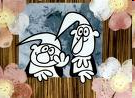 Děkuji za Vaši pozornost
Mgr. Michal Čermák
	Kancelář veřejného ochránce práv
	vedoucí Oddělení rovného zacházení
	Údolní 39, 602 00 Brno
	cermak@ochrance.cz
	+420 542 542 389
Použitá literatura
Publikace:
Antidiskriminace – pravdy a mýty o rovnosti [citováno 11. září 2007], dostupný z http://www.diskriminace.cz/dt-publikace/anti-diskriminace_web.pdf 
Kolektiv autorů Diskriminace Manuál pro pracovníky institucí, Praha: Poradna pro občanství/Občanská a lidská práva, 2006 
Fredman, S.: Antidiskriminační právo, Multikulturní centrum, Praha, 2007, str. 1- 8; 15 - 21
Kűhn, Z. (eds.) Rovnost a diskriminace, Praha: C. H. Beck, 2007
Špondrová, P. Rovnost šancí žen a mužů v České republice se zaměřením na volební právo, magisterská diplomová práce, Brno: Právnická fakulta MU, 2006
Schiek, D, Chege, V.: European Union Non-Discriminatiojn Law, Abingdon, Routledge Cavendish, 2008, 416 s.
Boučková, P. Havelková, B. Koldinská, K. Kühn, Z. Kühnová, E., Whelanová, M.: Antidiskriminační zákon, Komentář, Praha, C. H. Beck, 2010

Internetové zdroje:
www.diskriminace.cz
http://www.poradna-prava.cz/
www.ochrance.cz/diskriminace
Obrázky použité v prezentaci
Sisyfos: http://datingjesus.files.wordpress.com/2009/09/v132.jpg
Diskriminace:http://images.google.cz/imgres?imgurl=http://bp0.blogger.com/_ObafCnOpWzE/RhCzyZHNrGI/AAAAAAAAABk/e4O5aIwmGw4/s320/sisyfos.jpg&imgrefurl=http://likiska.blog.cz/rubrika/do-skoly-stare-recke-baje-a-povesti&usg=__hbpCVt3mXRejtuYPNyH3ttLZGlA=&h=306&w=260&sz=15&hl=cs&start=1&um=1&tbnid=fXn-k5dH96XiCM:&tbnh=117&tbnw=99&prev=/images%3Fq%3Dsisyfos%26hl%3Dcs%26client%3Dfirefox-a%26rls%3Dorg.mozilla:cs:official%26sa%3DN%26um%3D1
Minařík http://images.google.cz/imgres?imgurl=http://i.idnes.cz/08/013/sp5/BOS20a42a_minarik.jpg&imgrefurl=http://zpravy.idnes.cz/jak-psaval-chlapik-statecny-agent-pavel-minarik-f52-/kavarna.asp%3Fc%3DA080125_124618_kavarna_bos&usg=__vwVHn7yvSKZCZYT5nhUEdUQktOo=&h=129&w=172&sz=6&hl=cs&start=18&um=1&tbnid=z-b4hqkiUXrOOM:&tbnh=75&tbnw=100&prev=/images%3Fq%3Dkapit%25C3%25A1n%2Bmina%25C5%2599%25C3%25ADk%26hl%3Dcs%26client%3Dfirefox-a%26rls%3Dorg.mozilla:cs:official%26sa%3DG%26um%3D1
http://images.google.cz/imgres?imgurl=http://upload.wikimedia.org/wikipedia/commons/b/b4/Igr%C3%A1%C4%8Dek-komin%C3%ADk.JPG&imgrefurl=http://cs.wikipedia.org/wiki/Soubor:Igr%25C3%25A1%25C4%258Dek-komin%25C3%25ADk.JPG&usg=__HWhLaXi4O5vW5_gU1cV1KjPekkk=&h=2592&w=3888&sz=4399&hl=cs&start=9&um=1&tbnid=OxNpshLJ1eSUjM:&tbnh=100&tbnw=150&prev=/images%3Fq%3Digr%25C3%25A1%25C4%258Dek%26hl%3Dcs%26client%3Dfirefox-a%26rls%3Dorg.mozilla:cs:official%26sa%3DN%26um%3D1
Diskriminace: http://images.google.cz/imgres?imgurl=http://www.spotrebitele.info/diskriminace/img/diskriminace.jpg&imgrefurl=http://www.spotrebitele.info/diskriminace/&usg=__-e4TCY7TtI0bC2L5khmqLpnbqeY=&h=200&w=300&sz=31&hl=cs&start=1&um=1&tbnid=yKcGE6jsvBnbQM:&tbnh=77&tbnw=116&prev=/images%3Fq%3Ddiskriminace%26hl%3Dcs%26client%3Dfirefox-a%26rls%3Dorg.mozilla:cs:official%26sa%3DN%26um%3D1
Rovnost: http://images.google.cz/imgres?imgurl=http://img108.mytextgraphics.com/photolava/2007/08/29/signmenwomen-47nmpw4yw.jpg&imgrefurl=http://www.gymdux.com-a.googlepages.com/Rovneprilezitosti.pdf&usg=__TzQ88_CgyydXlOIzfSGkfSona0M=&h=316&w=320&sz=14&hl=cs&start=114&um=1&tbnid=-JJ7-0e4YRmkyM:&tbnh=117&tbnw=118&prev=/images%3Fq%3Drovnost%2Bwc%26ndsp%3D21%26hl%3Dcs%26client%3Dfirefox-a%26rls%3Dorg.mozilla:cs:official%26sa%3DN%26start%3D105%26um%3D1